Your Pandemic Holidays
Peter Bolo, MD                                                                                                          Medical Director Psychiatry Atlantic Health System-                                           Atlantic Resiliency Advocate-
 
Intro—What’s Safe and What’s Not Quiz?
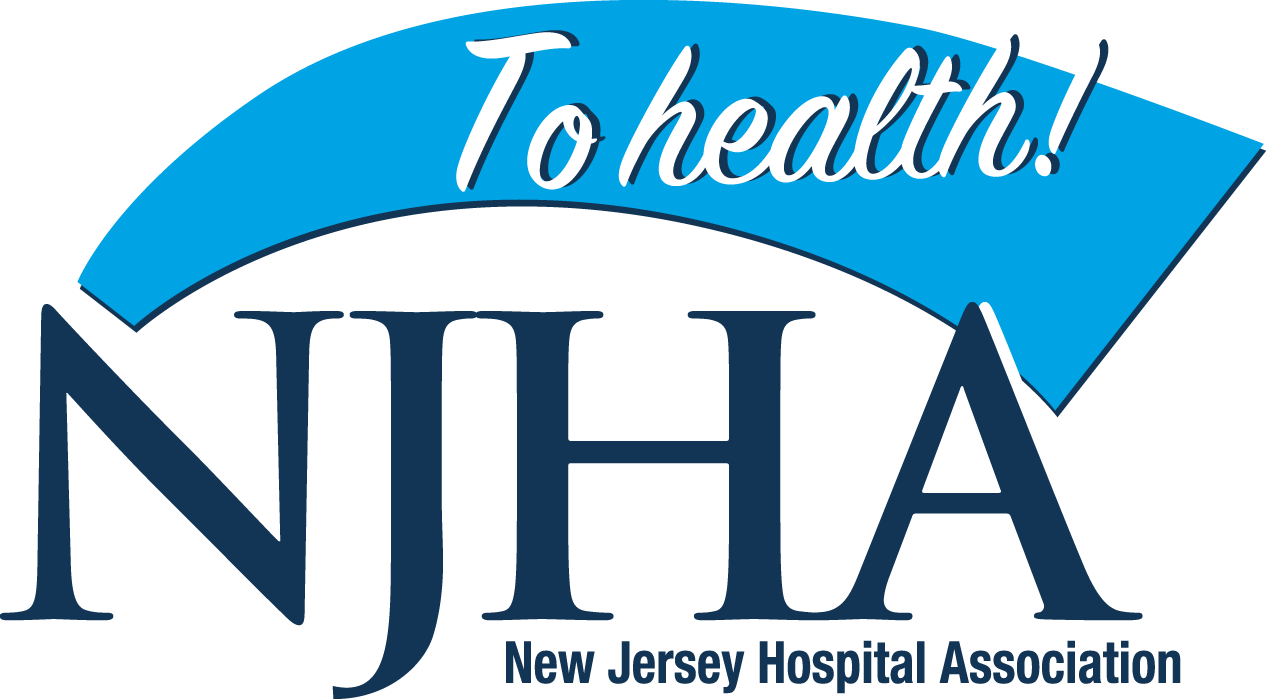 1
Source: NEW JERSEY HOSPITAL ASSOCIATIONCopyright: 2020 New Jersey Hospital Association
What’s so great about the Holidays anyways?
Great Expectations—never measure up
The Ghost of Christmas Past—losses, trauma, baggage
Getting Fat and Drunk is over-rated—indulgences, guilt
Whose Holidays are these anyway? —we are multicultural
It’s Cold and Dark out! —my very own seasonal mood disorder
You Can’t Choose your Family—forced togetherness
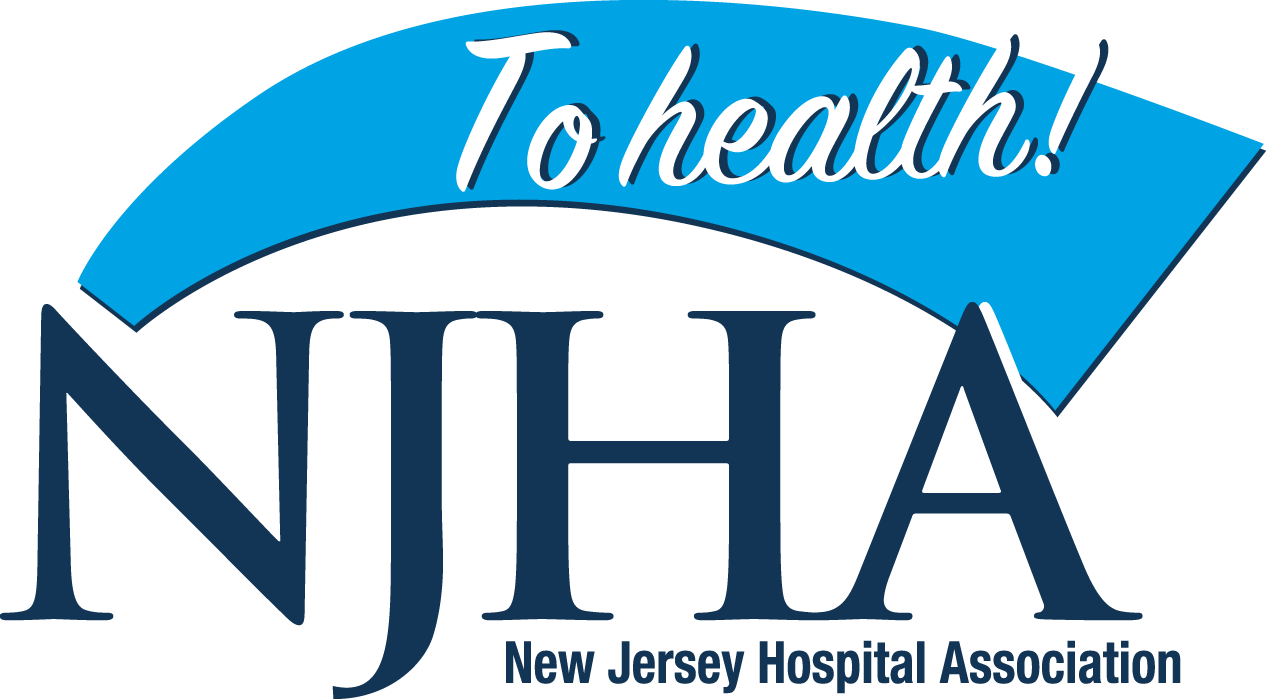 Source: NEW JERSEY HOSPITAL ASSOCIATIONCopyright: 2020 New Jersey Hospital Association
2
Strategies to Ponder whilst passing the Gravy
Create NEW Holiday Traditions—refocus on the true meaning
Avoid Avoiding Past Pain—memorialize losses/trauma
Maintain Exercise and Moderate—take walks and drink less
Pandemic Pass for Cultural Appropriation—steal a Holiday
You are the Light of the World—seek sunlight or light therapy
Grow your Family—celebrate with friends and community
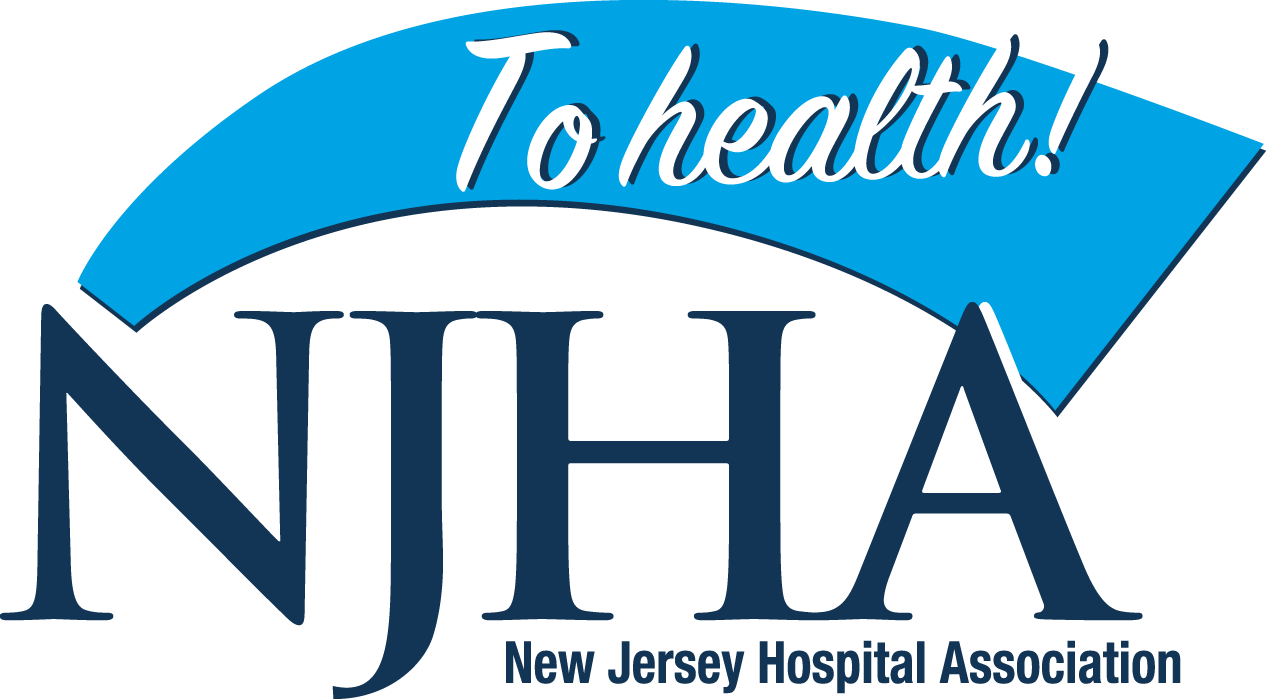 Source: NEW JERSEY HOSPITAL ASSOCIATIONCopyright: 2020 New Jersey Hospital Association
3
Dr Bolo’s Plan: Borrowing Kwanzaa
Celebration of African American Culture—developed 1966
Culminates in Gift-giving and Feast of Faith—sounds familiar
December 26-January 1—a twofer!
7 Candles for 7 Nights—major philosophical principles
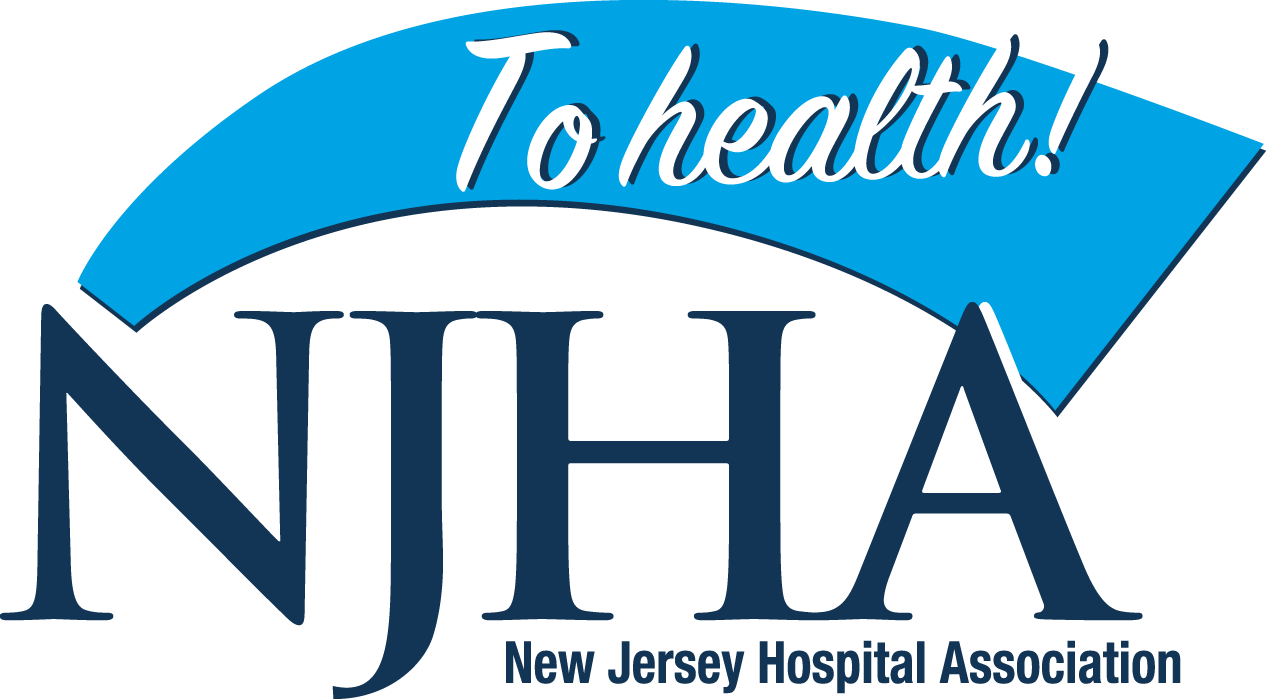 Source: NEW JERSEY HOSPITAL ASSOCIATIONCopyright: 2020 New Jersey Hospital Association
4
Kwanzaa—7 Days Dedicated 
to 7 Principles
Day 1: Unity
Day 2: Self-determination
Day 3: Collective Work + Responsibility
Day 4: Cooperative Economics
Day 5: Purpose
Day 6: Creativity
Day 7: Faith
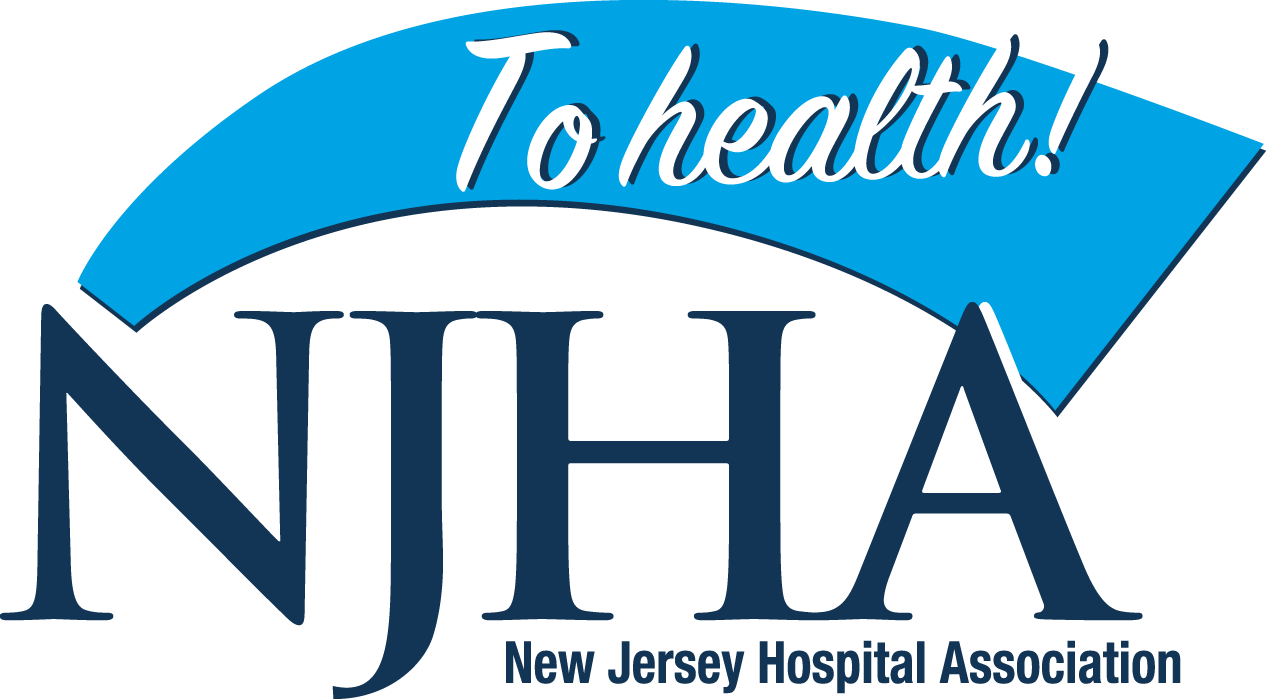 Source: NEW JERSEY HOSPITAL ASSOCIATIONCopyright: 2020 New Jersey Hospital Association
5